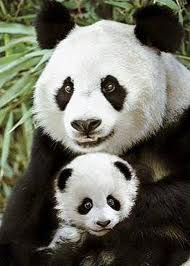 Giant Pandas
By Brandon Graef
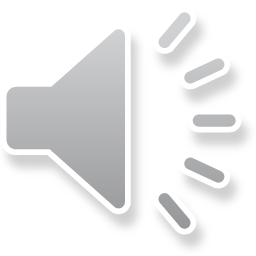 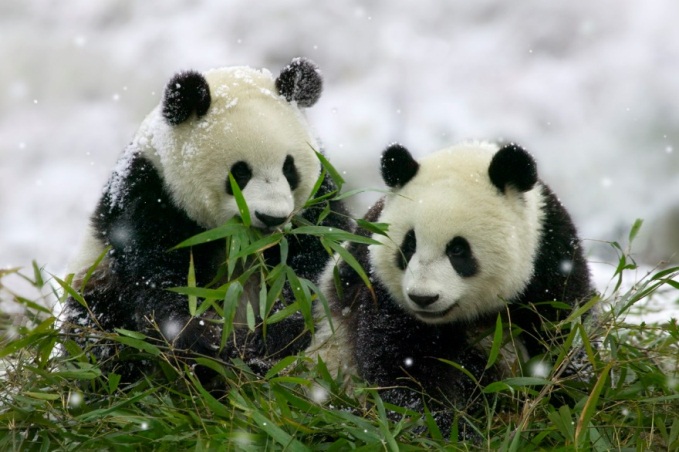 Body
Example
Weighs 200 to 300.
90 to 140 kilograms.
Thick black and white fur.
They are large mammals.
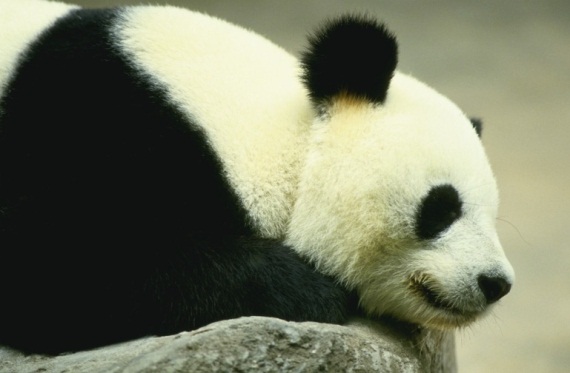 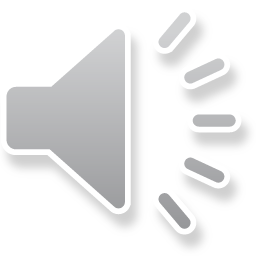 Habitat
Giant pandas live only in China.
Makes there homes in bamboo forests.
They use there paws to climb trees and hold bamboo stems.
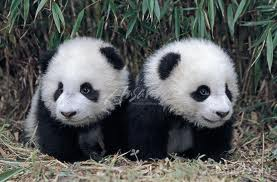 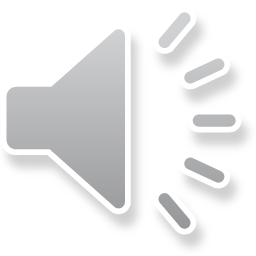 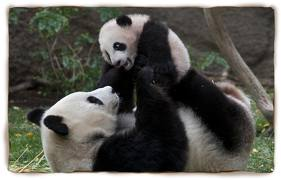 Food
Giant pandas eat bamboo shoots, stems, and leaves.
These big animals eat up to 85 pounds (39 kilograms of bamboo each day.)
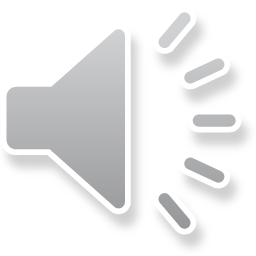 Life cycle
Female pandas give birth once each year.
Baby pandas are called cubs.
One or two cubs are born at a time.
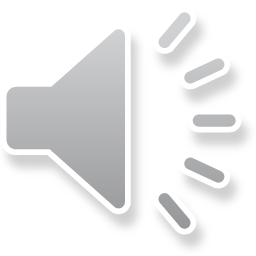 Fun facts
Giant panda cubs weigh about 5 ounces.
(140 grams) at birth.
Giant pandas live about 20 years in the wild.
Pandas can swim very well.
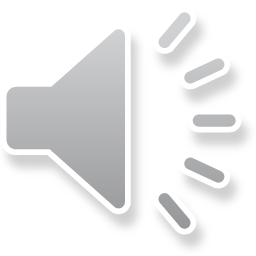 Reference
http://www.pebblego.com/content/animals/pgo_player.php
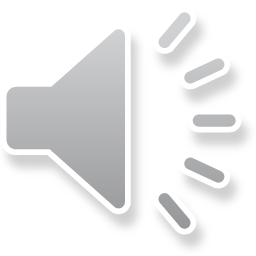